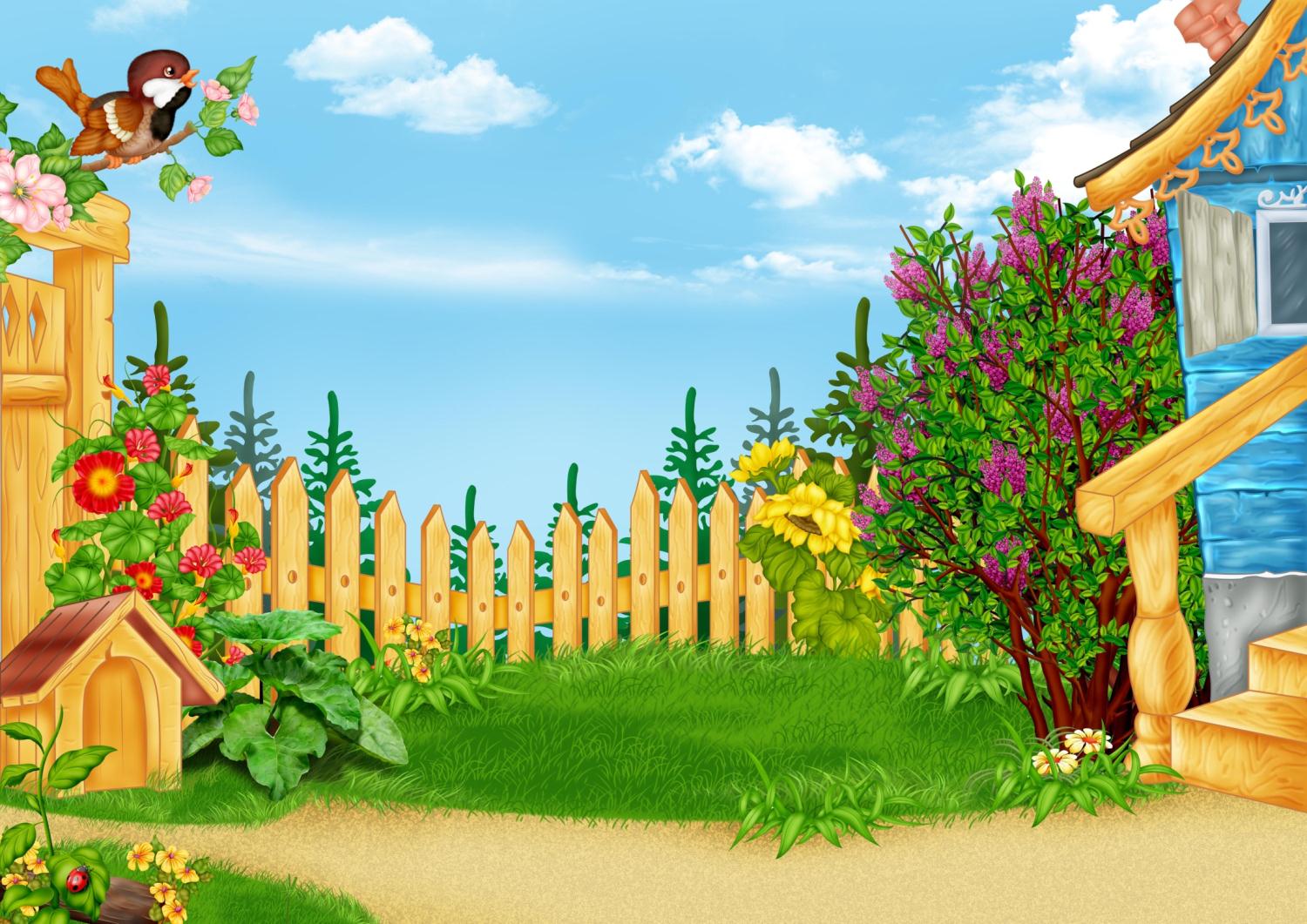 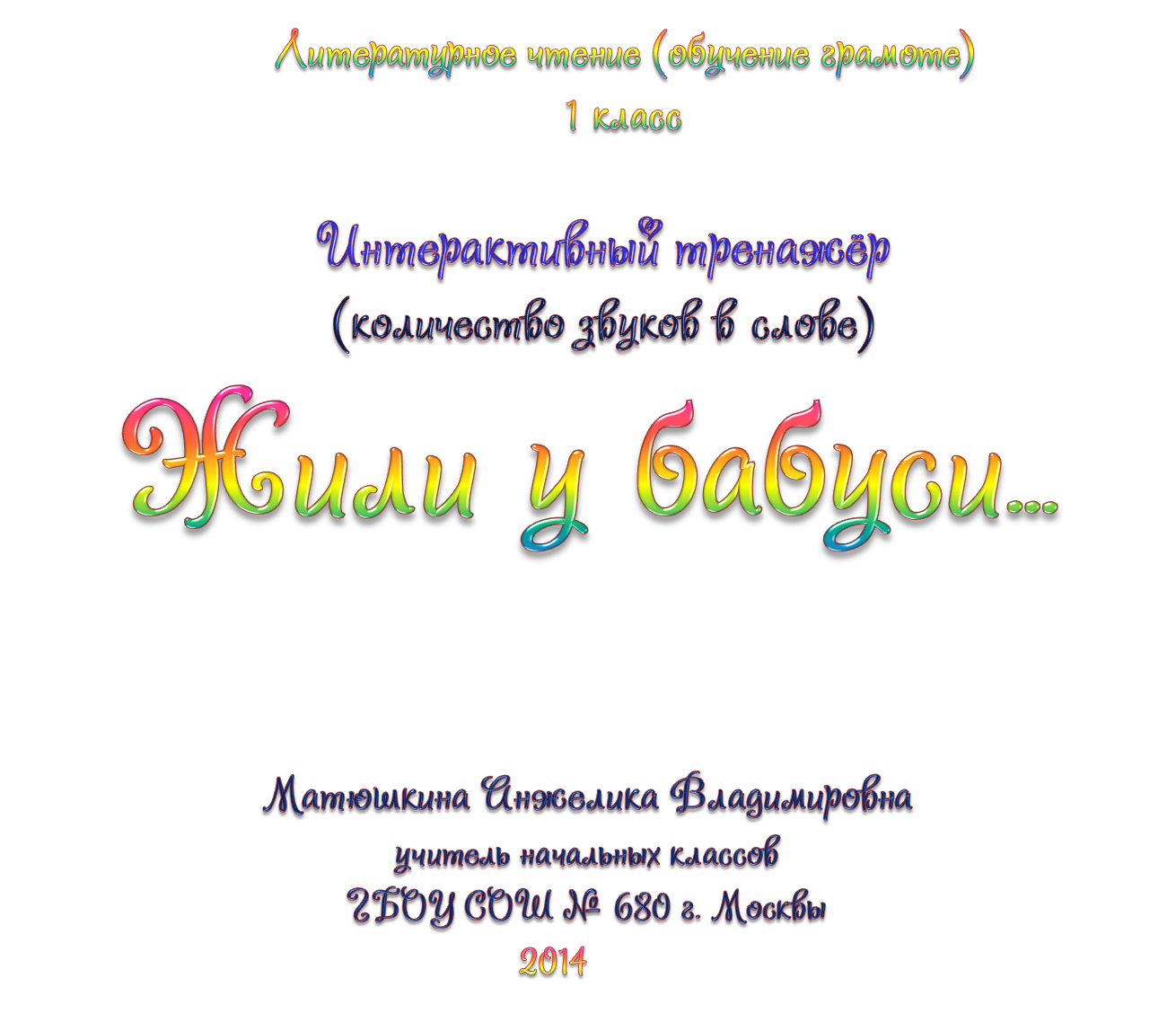 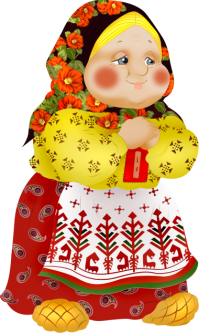 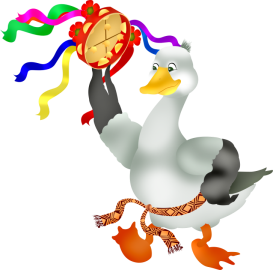 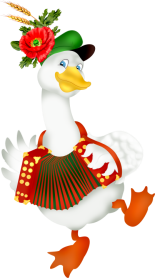 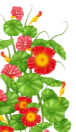 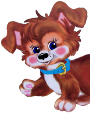 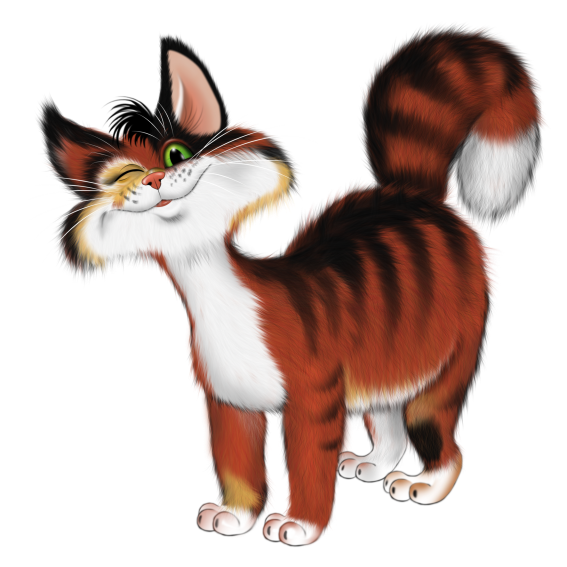 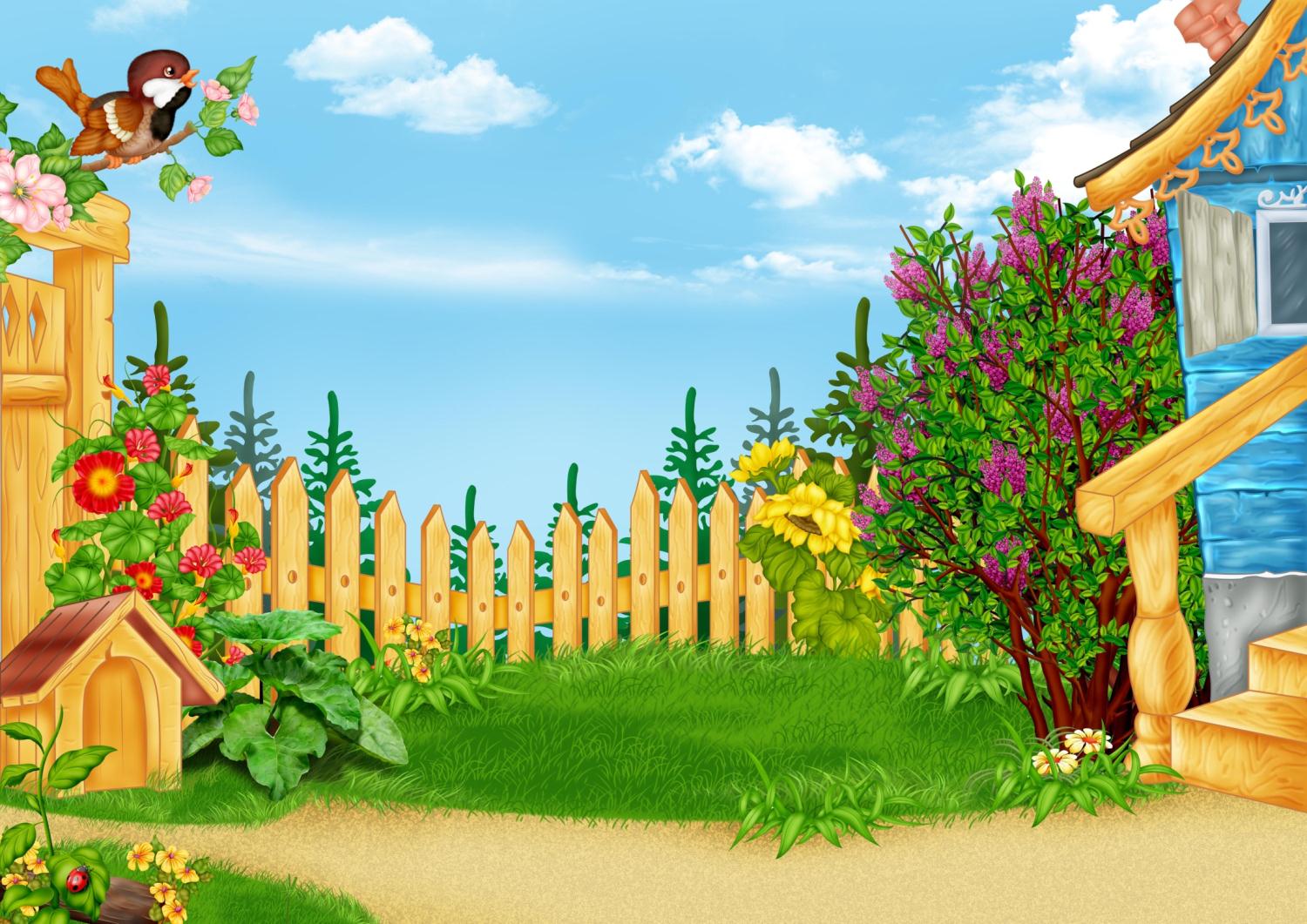 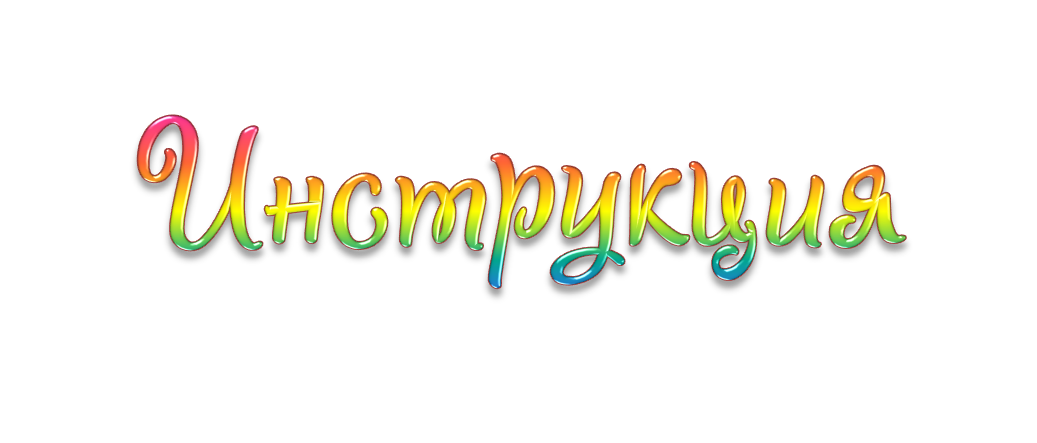 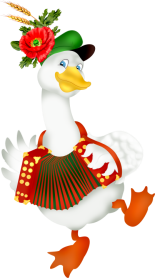 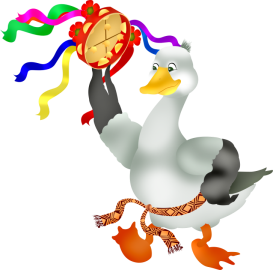 Жили у бабуси два весёлых гуся…
Помоги гусятам определить количество звуков в слове.
Из двух ответов выбирай правильный:
Чтобы перейти к следующему заданию нажимай на кота. 
Если нужна подсказка, нажимай на птичку:
5
6
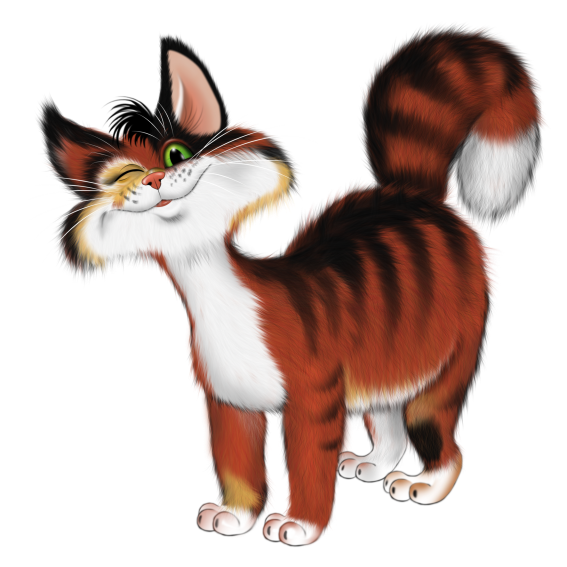 Помни:
Ь звука не обозначает.
Буквы Е, Ё, И, Ю, Я в начале слова и после другой гласной обозначают два звука.
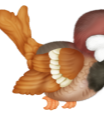 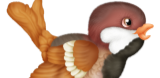 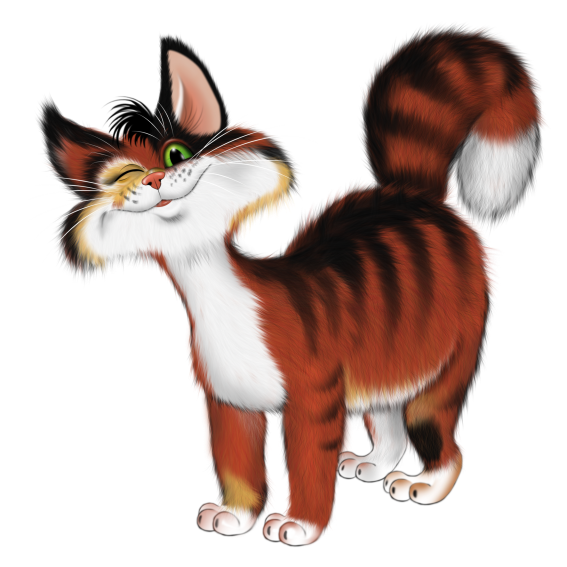 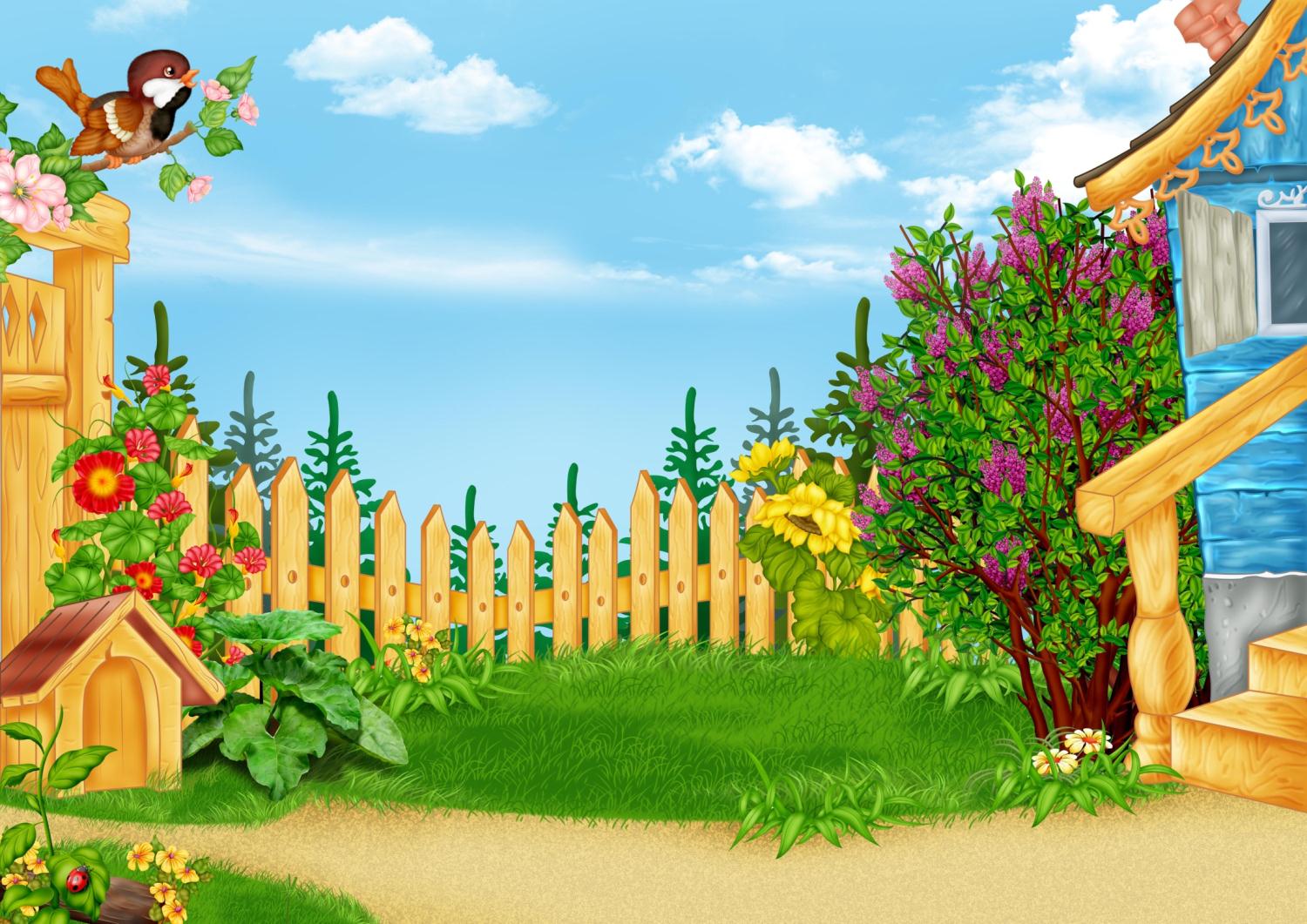 Сколько звуков в слове?
Гусь
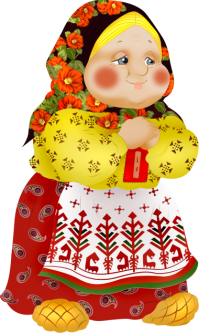 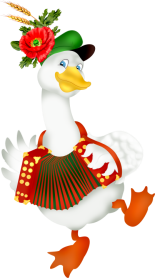 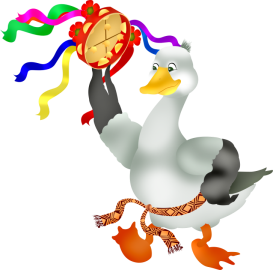 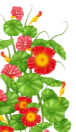 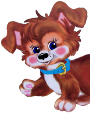 3
4
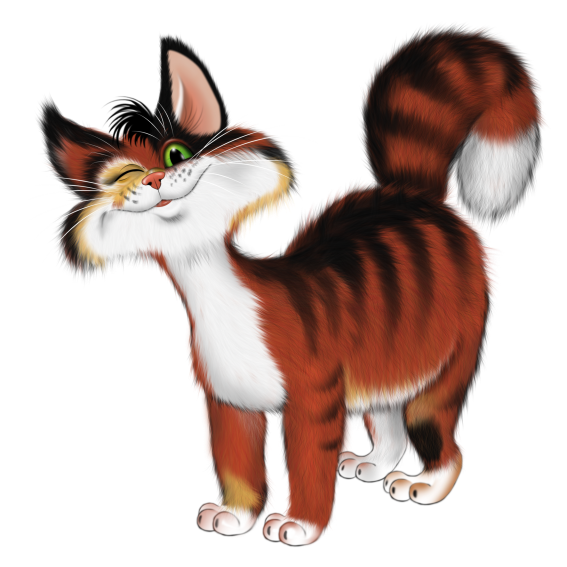 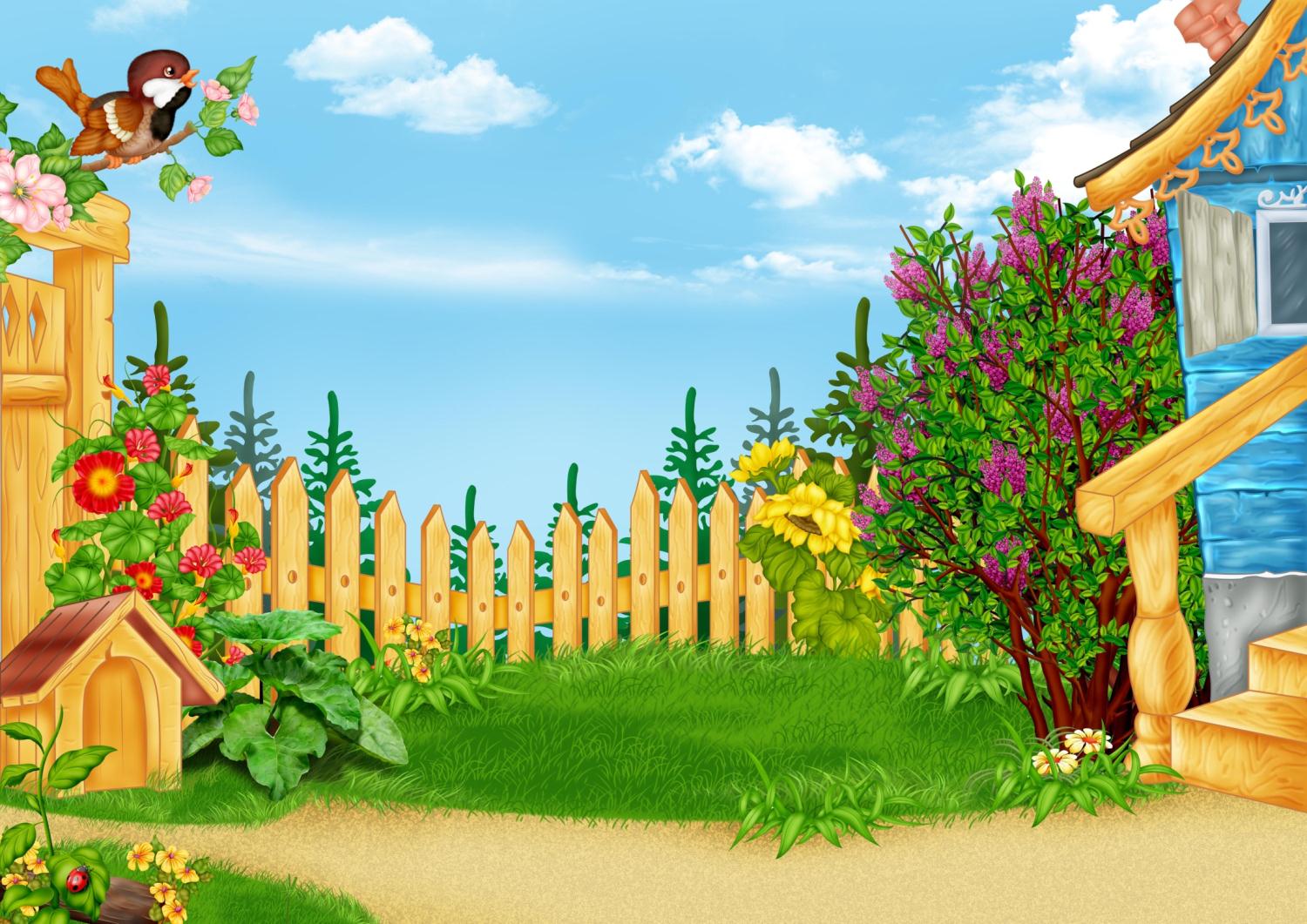 Сколько звуков в слове?
Камень
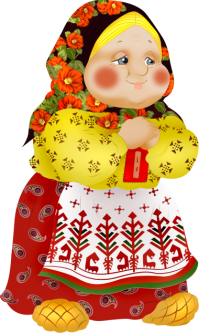 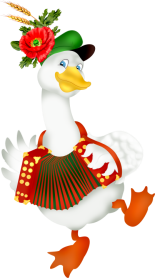 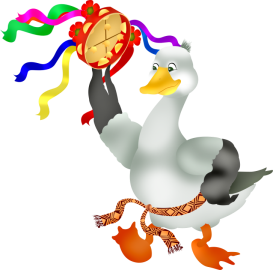 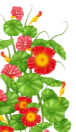 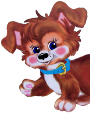 5
6
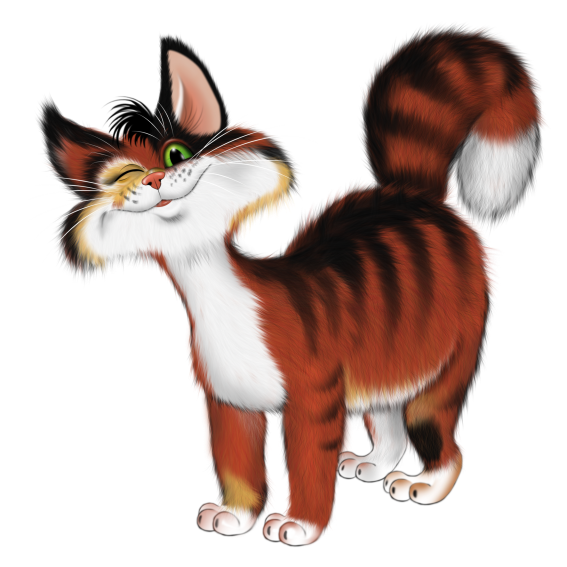 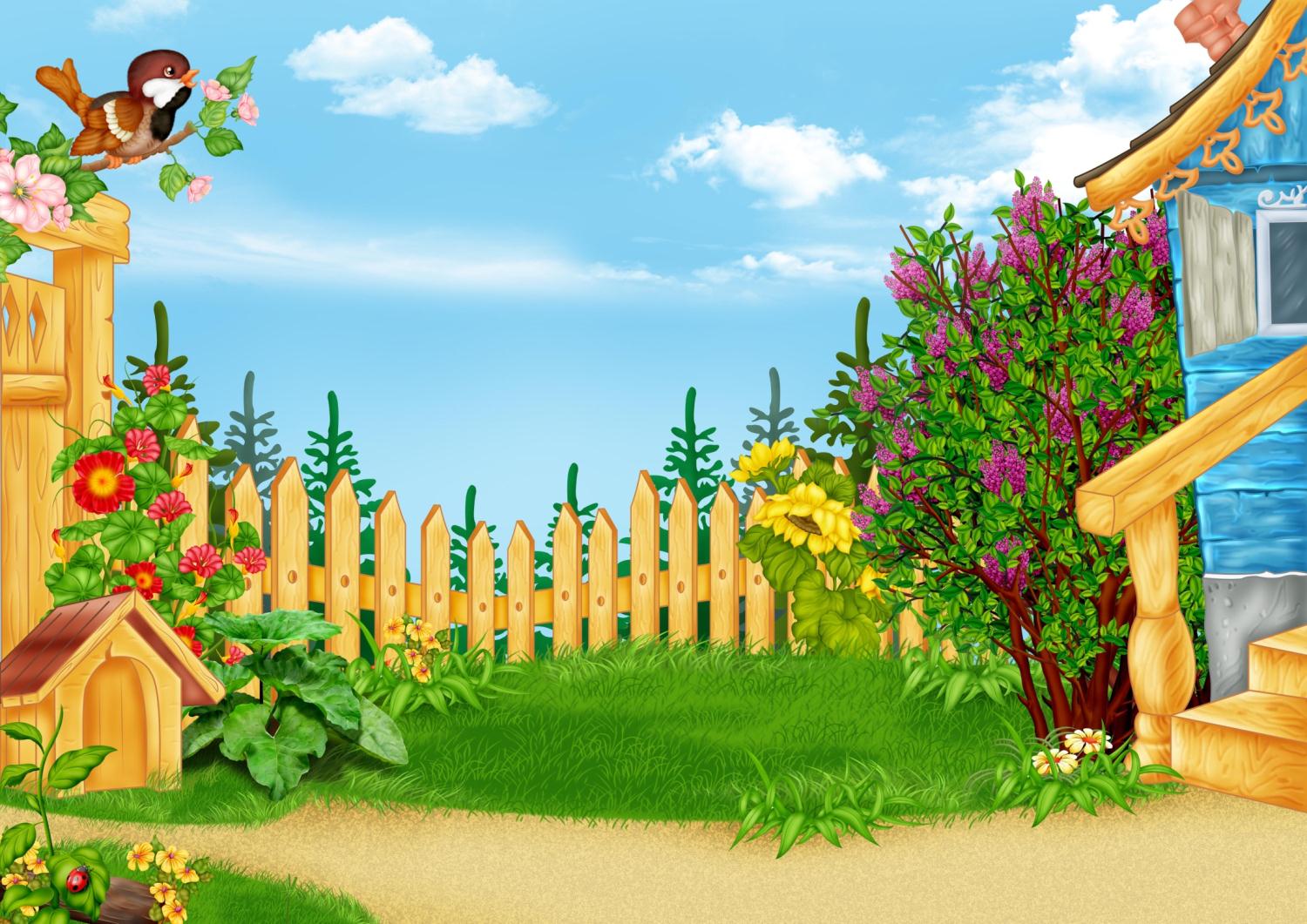 Сколько звуков в слове?
Голубь
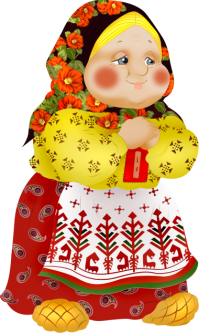 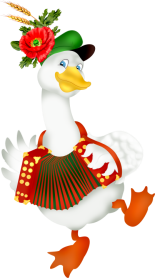 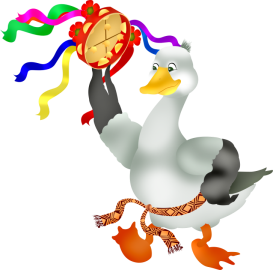 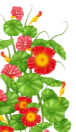 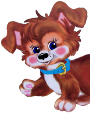 4
5
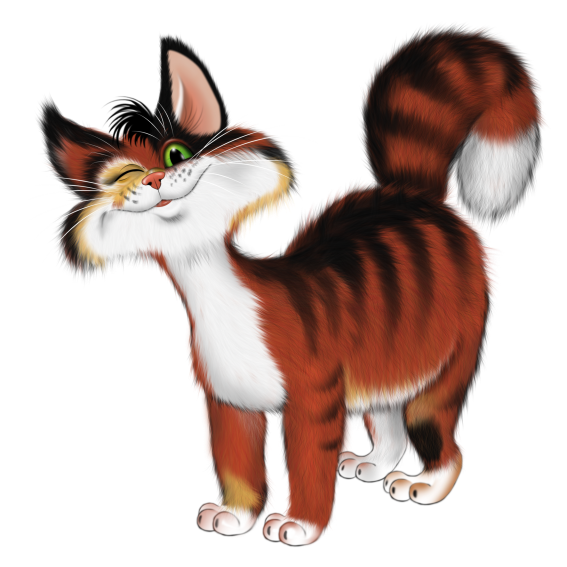 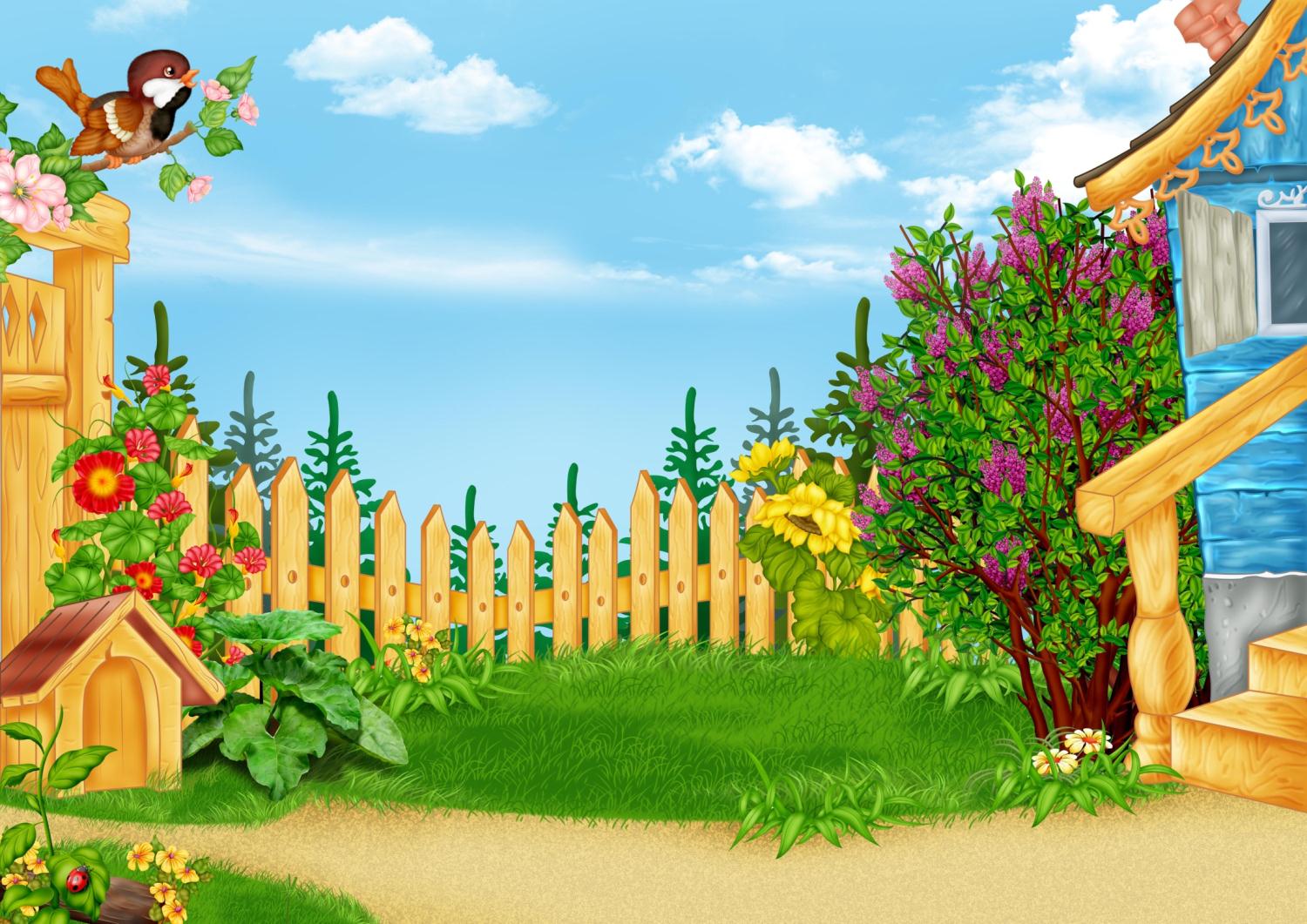 Сколько звуков в слове?
Дождь
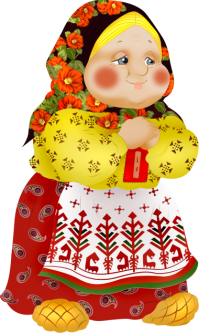 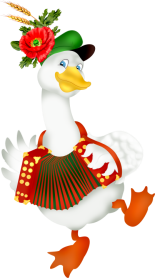 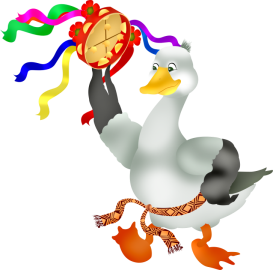 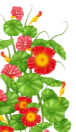 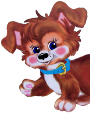 4
5
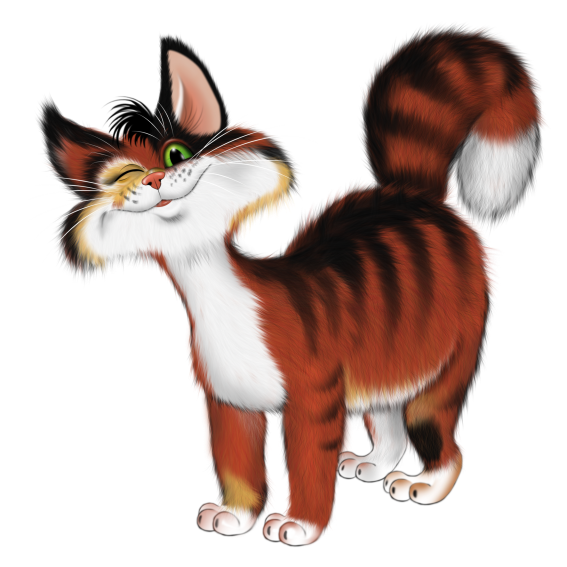 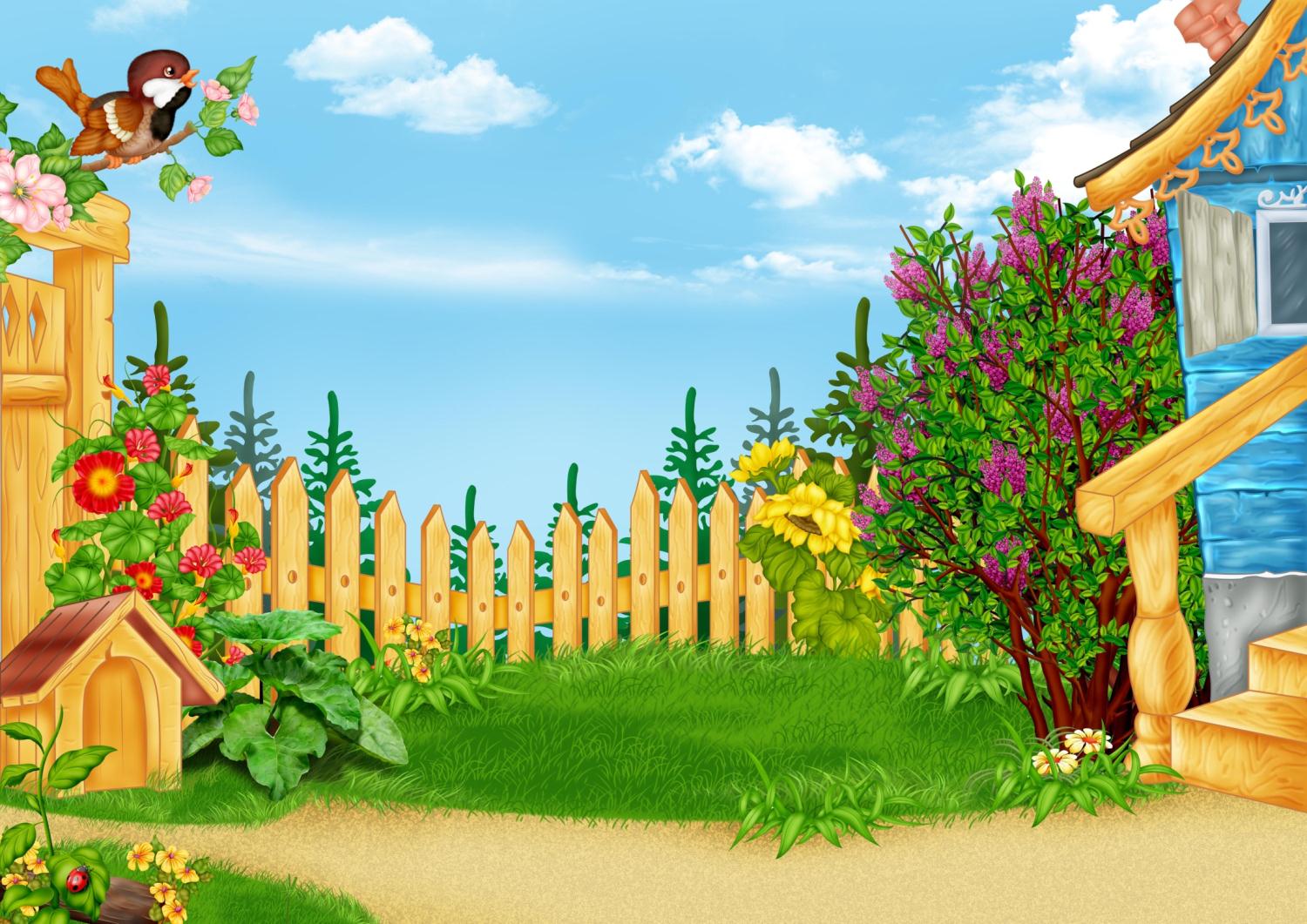 Сколько звуков в слове?
Крыльцо
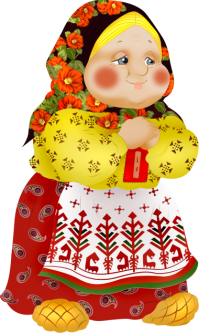 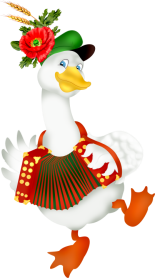 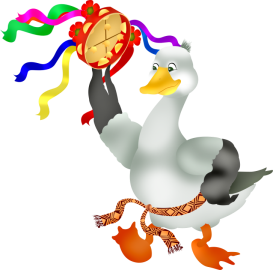 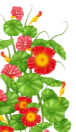 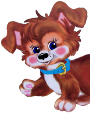 6
7
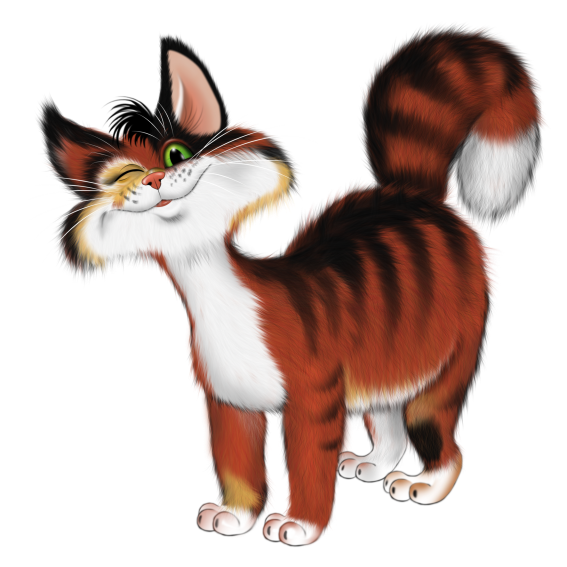 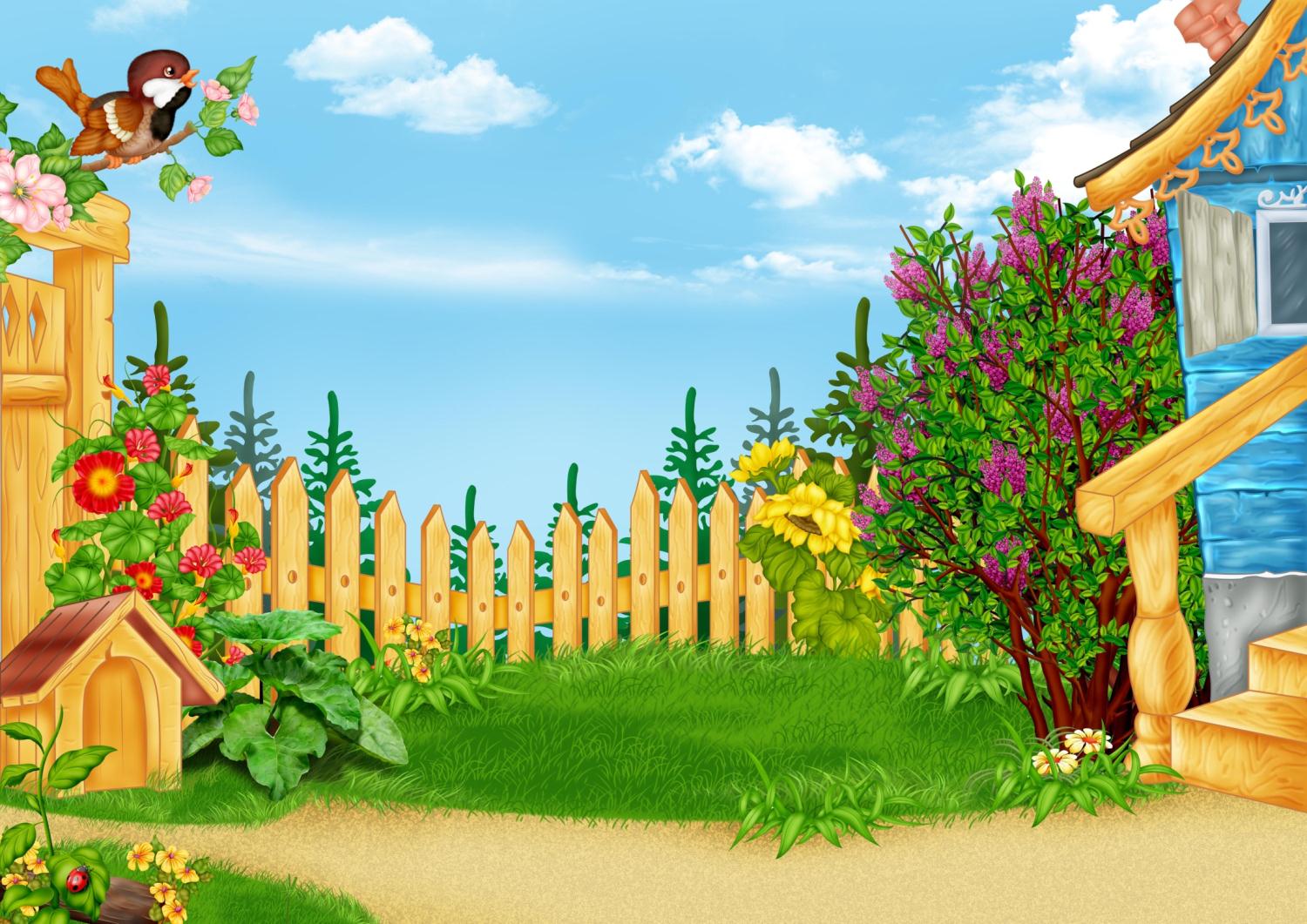 Сколько звуков в слове?
Ягода
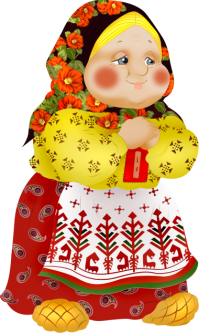 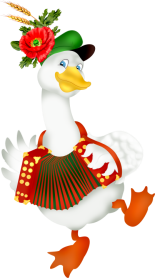 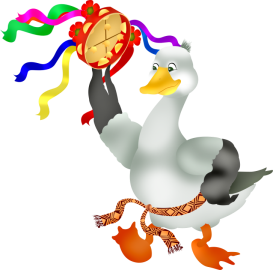 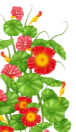 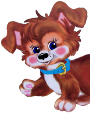 5
6
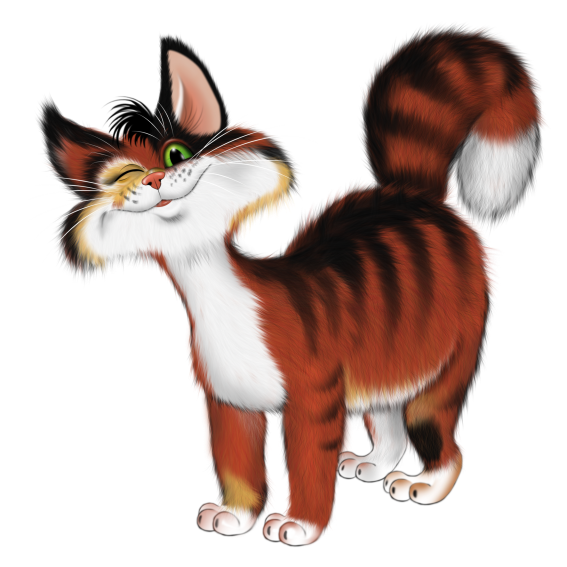 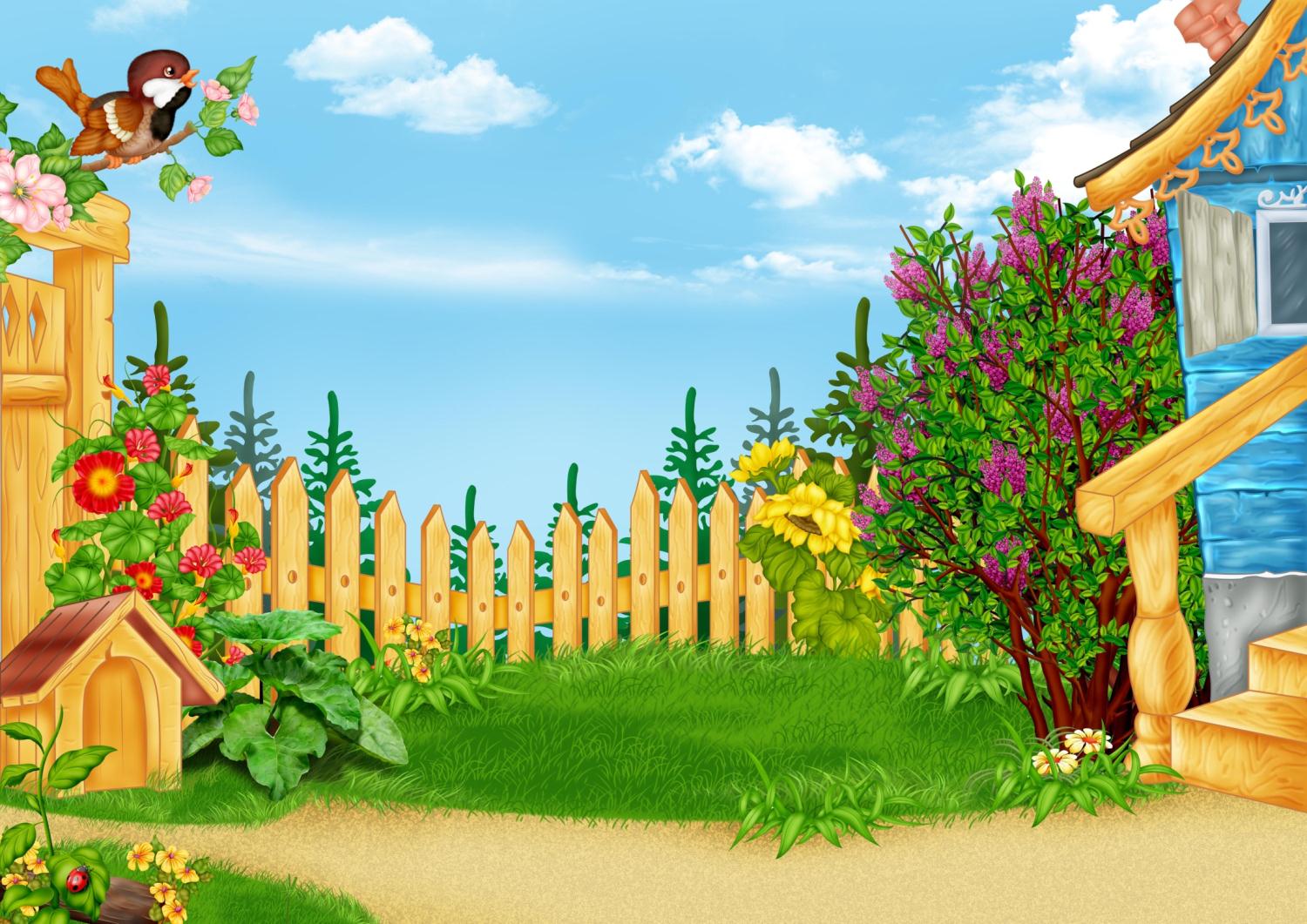 Сколько звуков в слове?
Огоньки
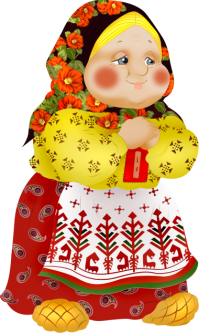 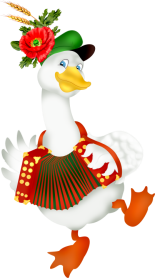 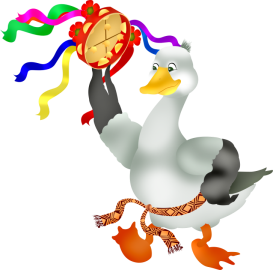 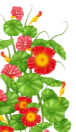 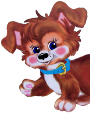 6
7
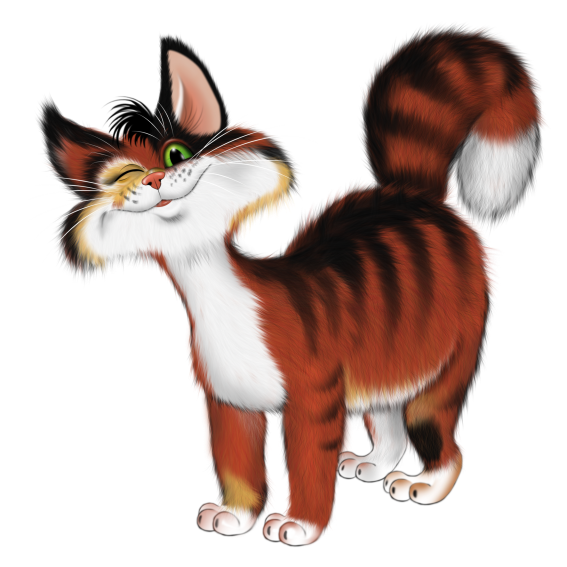 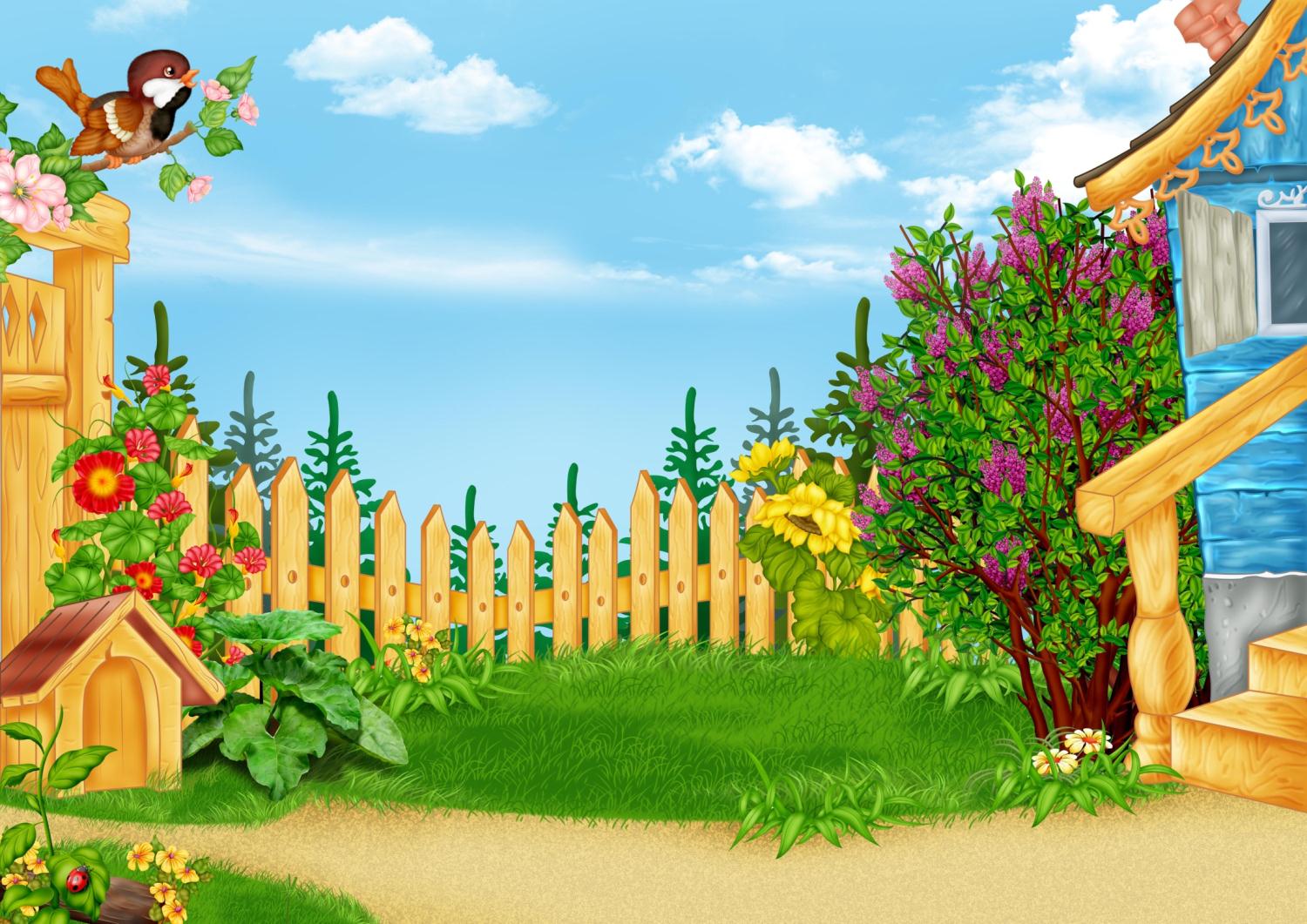 Сколько звуков в слове?
Ёлка
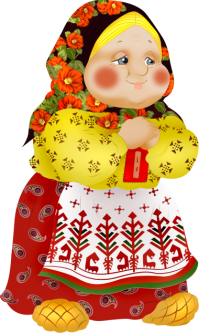 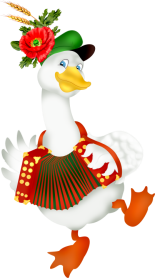 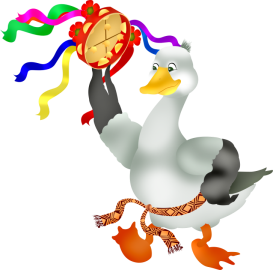 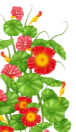 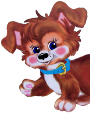 4
5
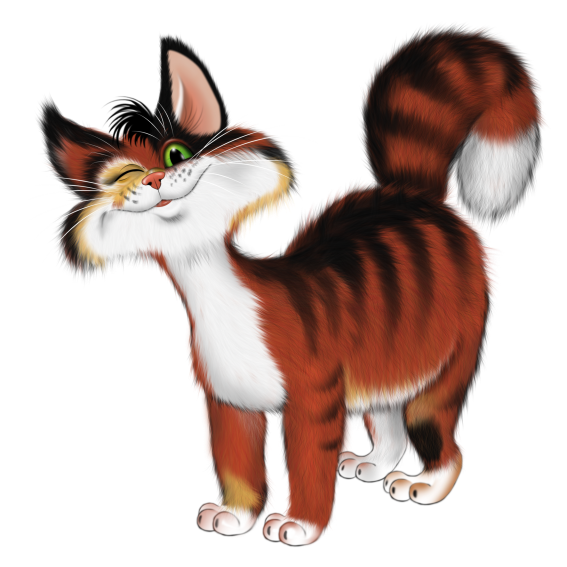 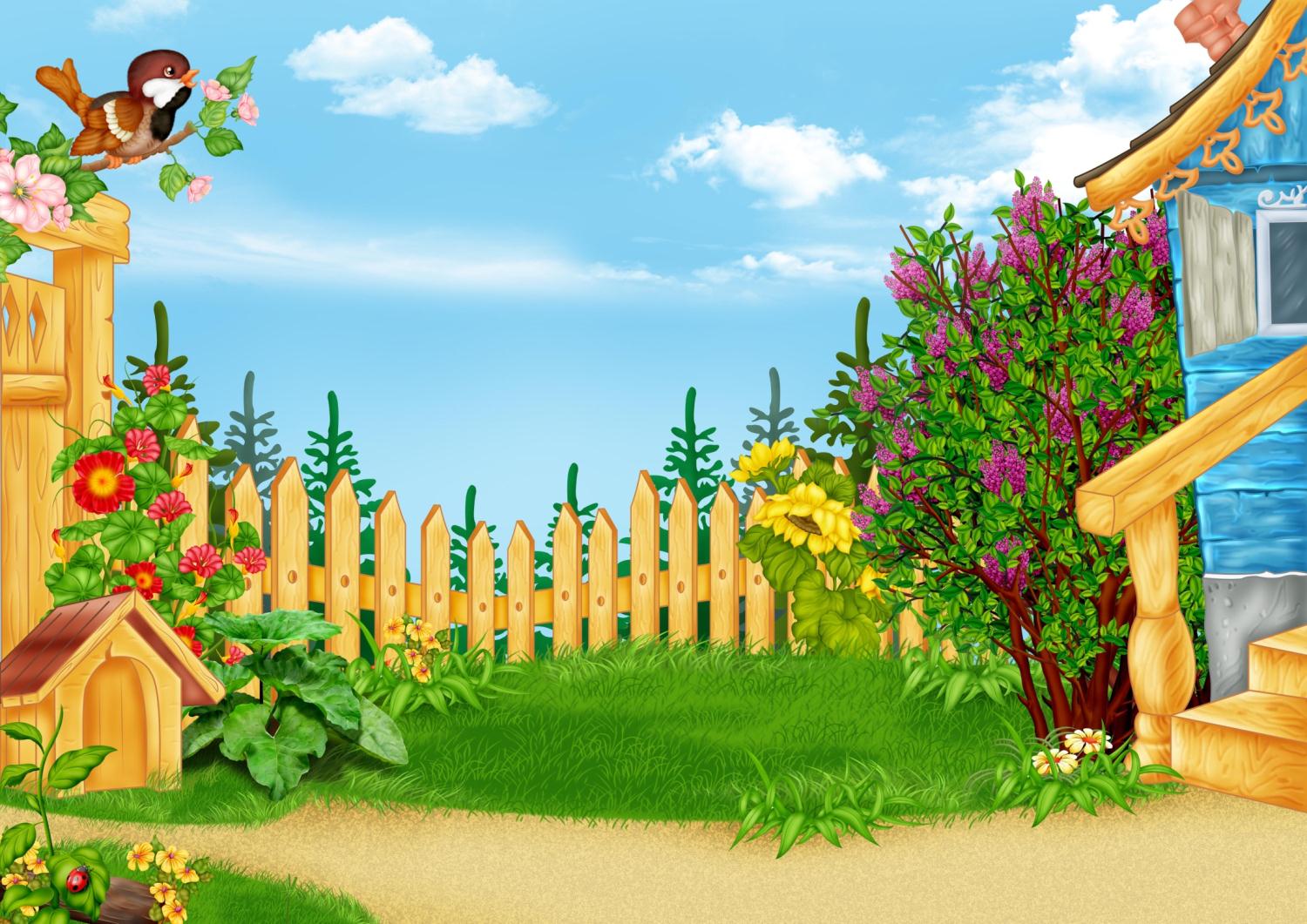 Сколько звуков в слове?
Ель
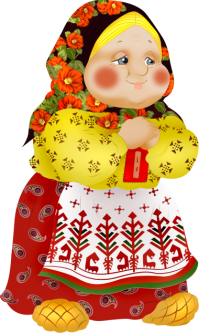 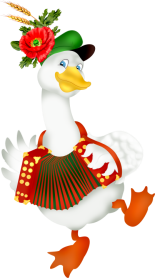 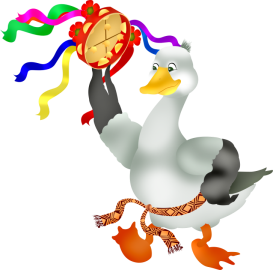 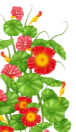 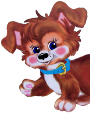 2
3
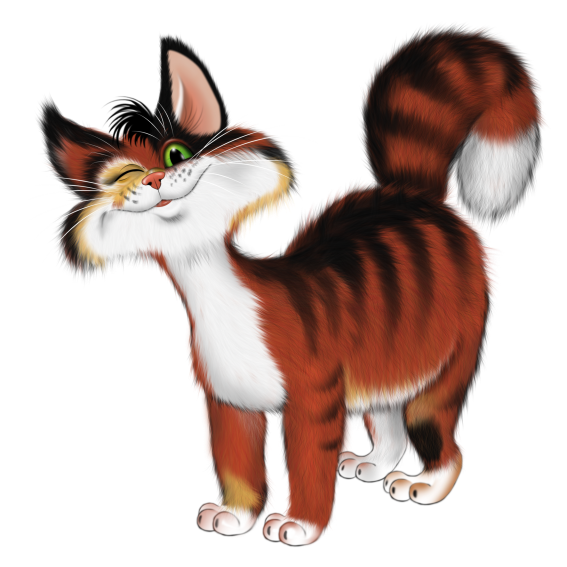 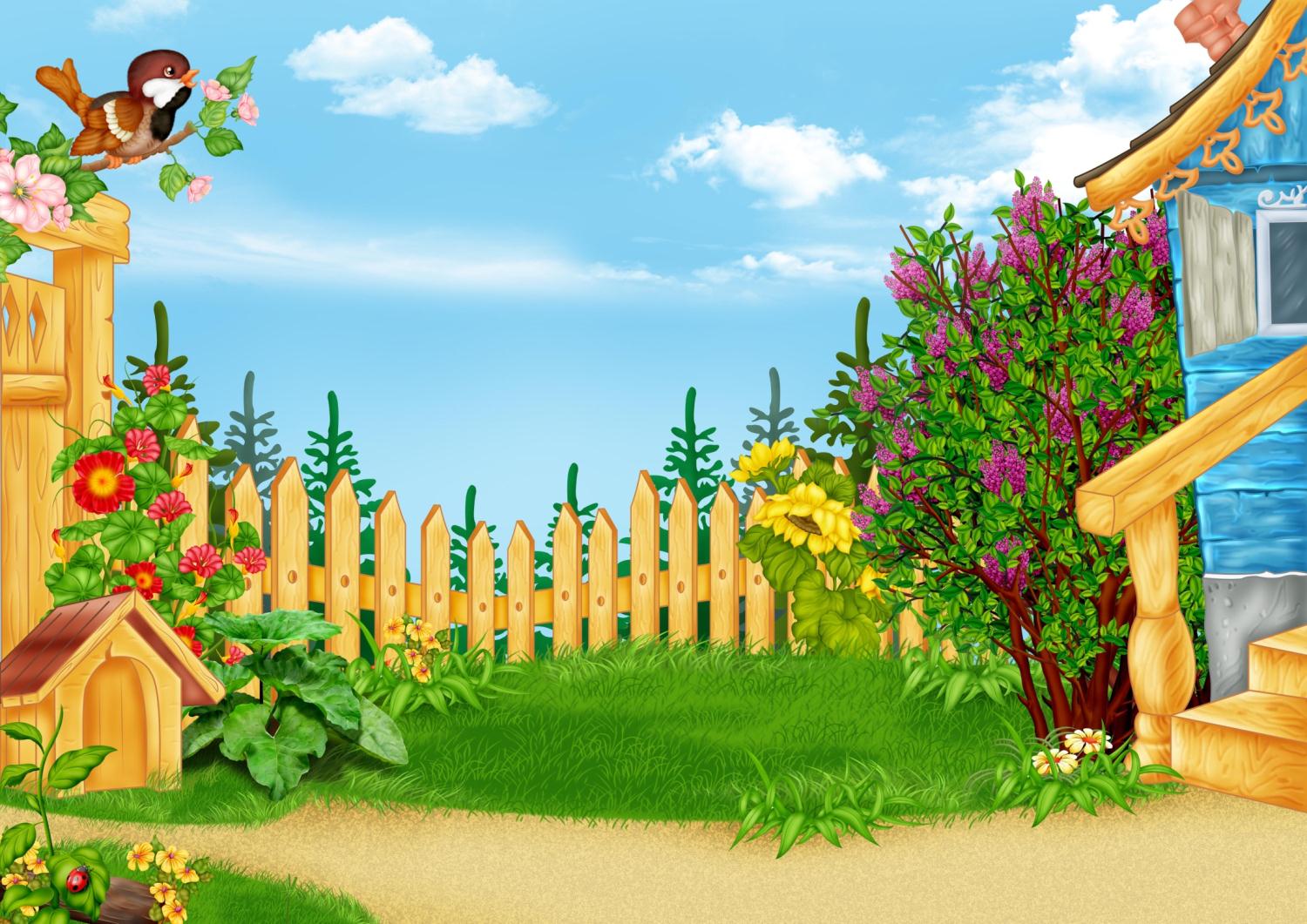 Сколько звуков в слове?
Ельник
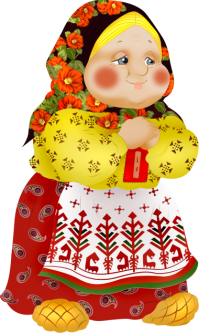 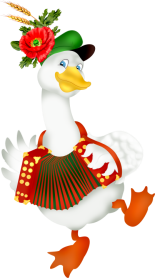 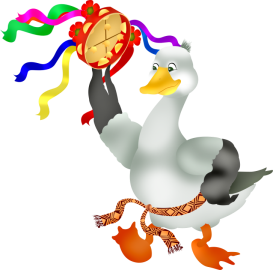 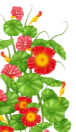 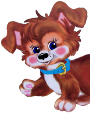 5
6
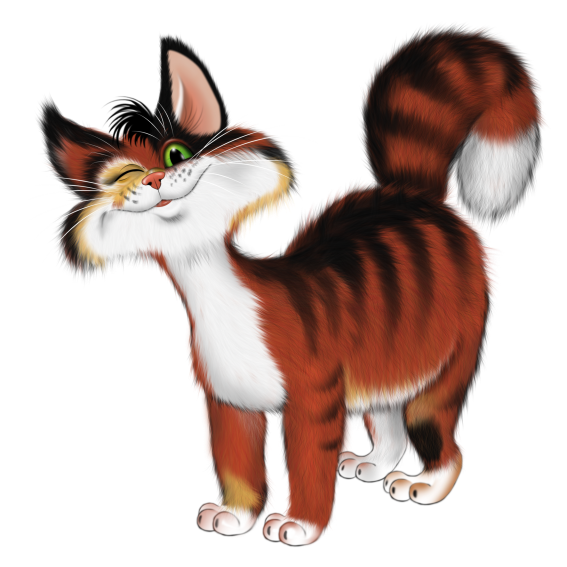 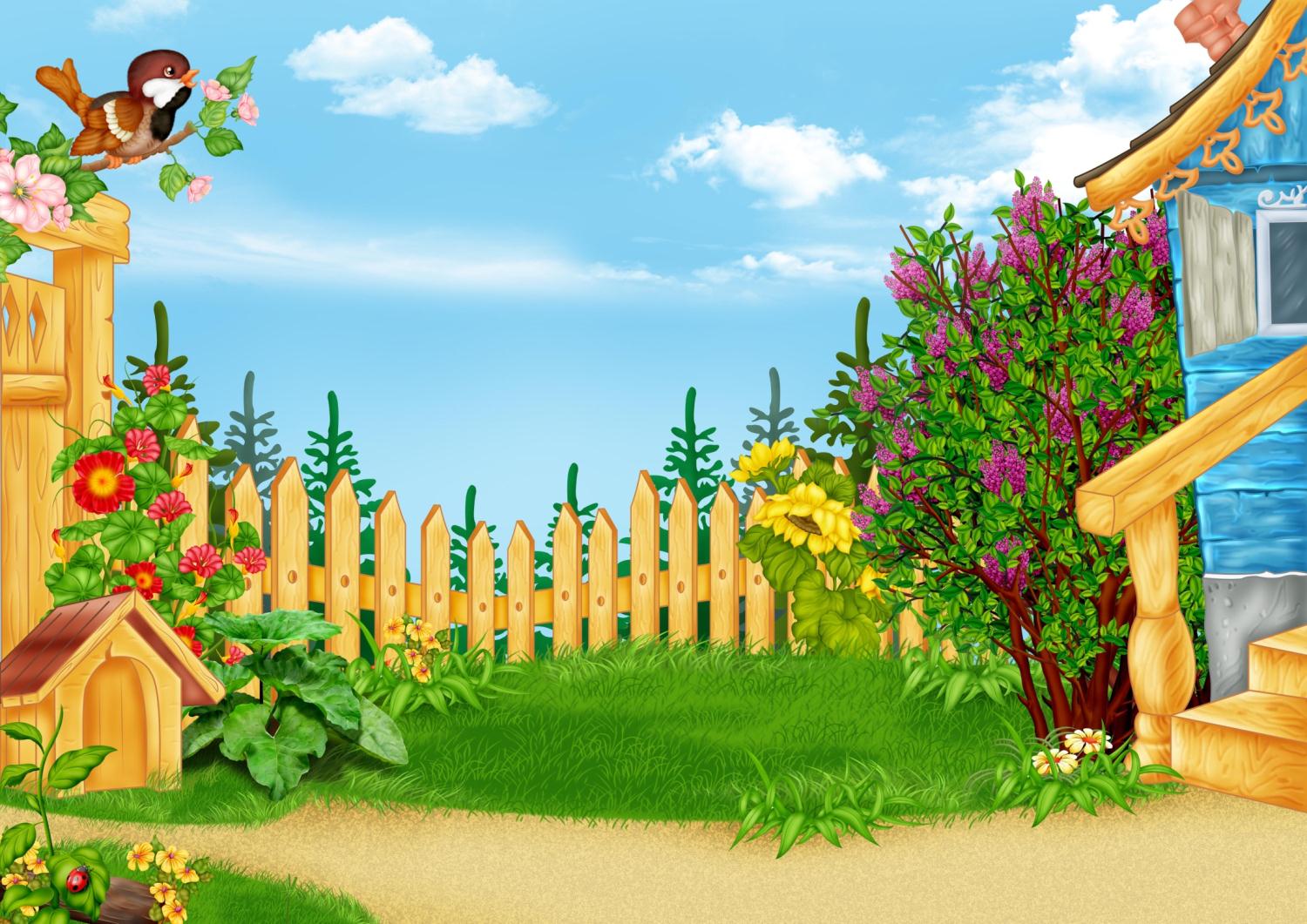 Спасибо!
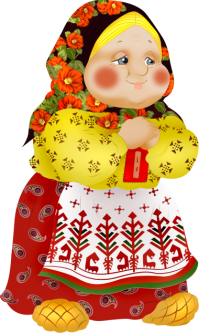 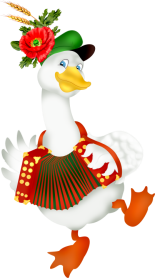 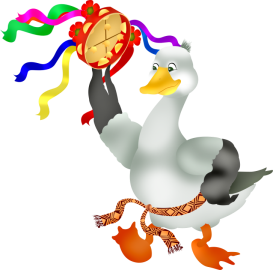 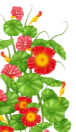 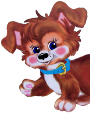 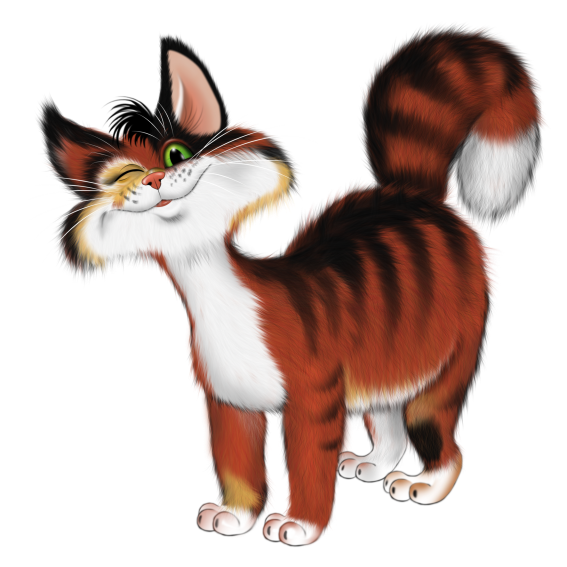 Помни:
Ь звука не обозначает.
Буквы Е, Ё, И, Ю, Я в начале слова и после другой гласной 
обозначают два звука.
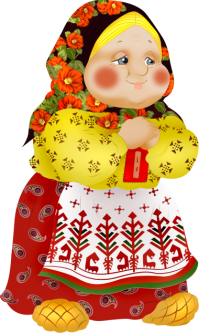 Соль – 3 звука
Юла – 4 звука
Шьёт – 4 звука
Назад
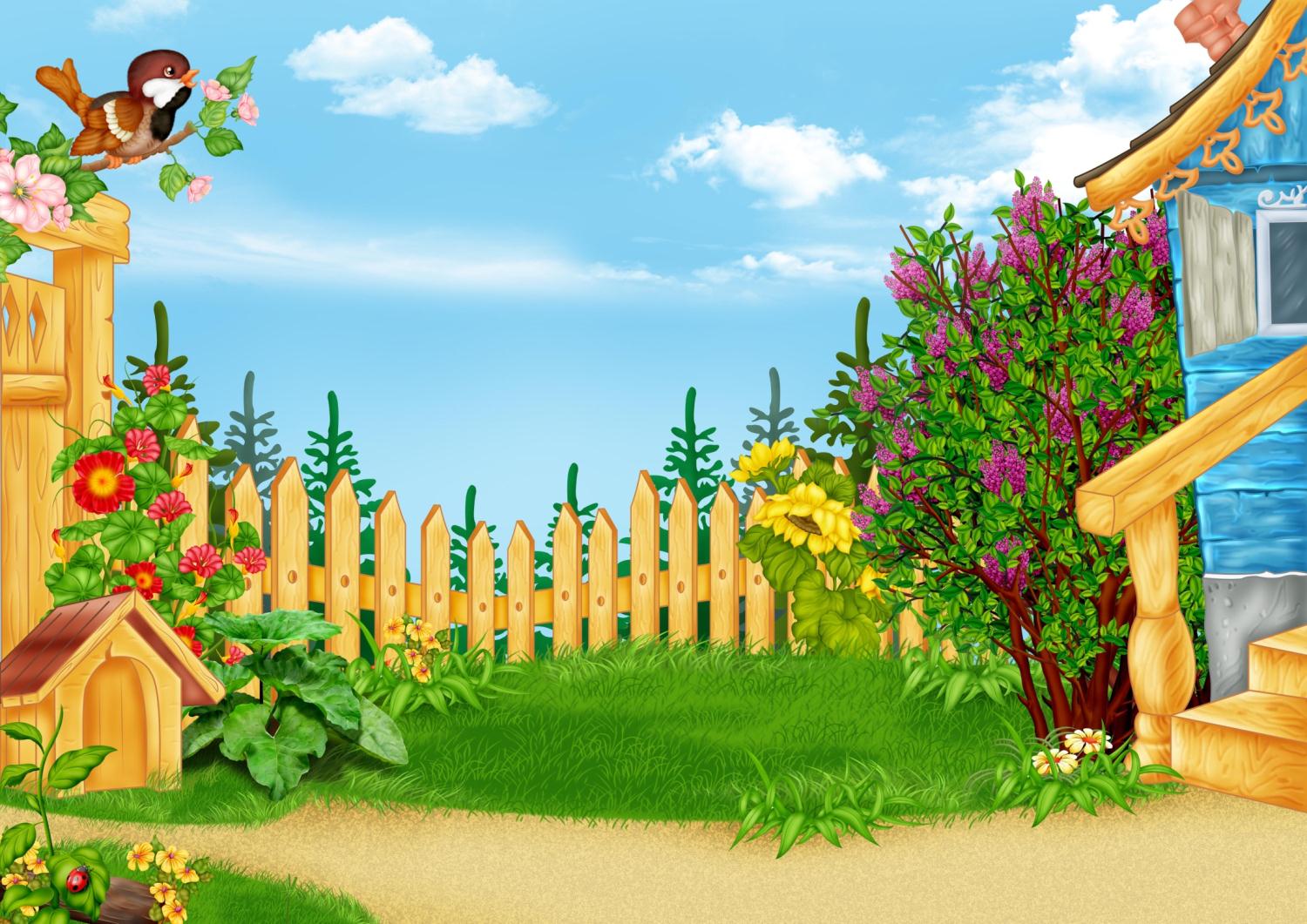 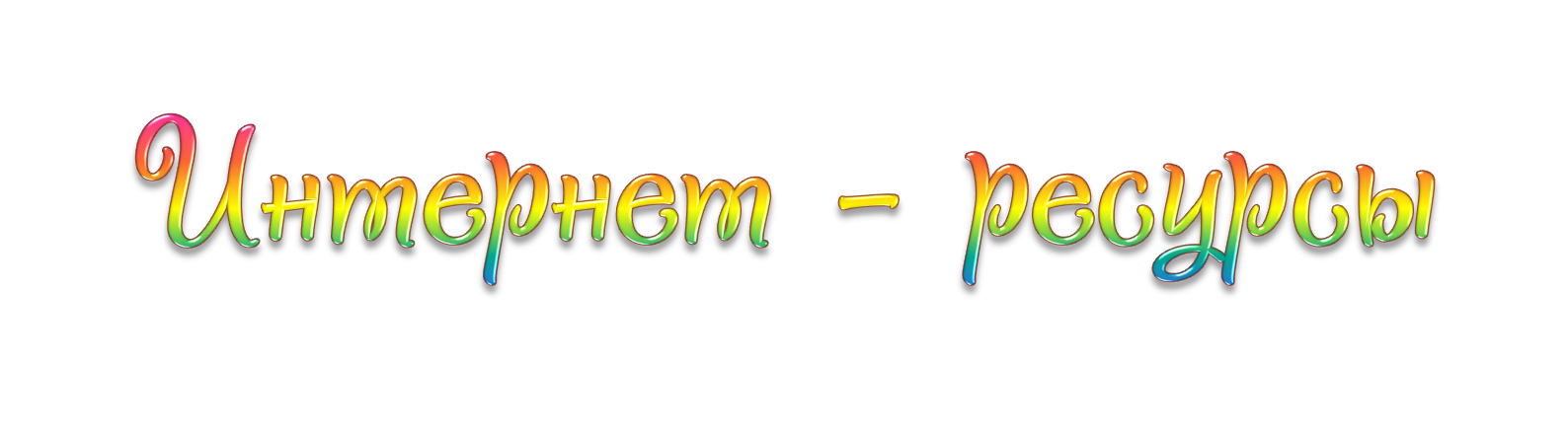 http://i052.radikal.ru/1306/3d/712023ba757e.jpg  идея оформления слайда
http://img-fotki.yandex.ru/get/4412/89635038.622/0_6fcd1_fa09ca2_XL.png  щенок
http://s52.radikal.ru/i137/1402/b8/8fdcb66e947e.jpg  фон
http://s020.radikal.ru/i703/1402/d3/c7cfce98ab4a.png  герои
http://ringon.ru/load/23-1-0-2604  звук
http://muzofon.com/search/Жили%20у%20бабуси%20два%20весёлых%20гуся  песня
Звуковые файлы обработаны в программе Audacity
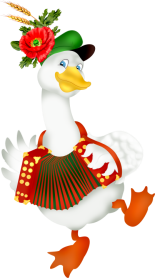 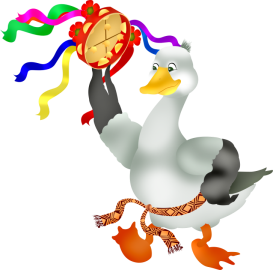